My perfect world
Toby
How does it look.
Sunny
Clean air
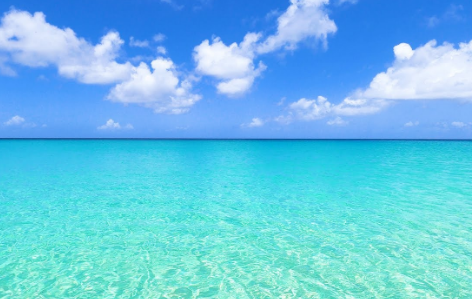 Green fields
Clear water
What is not allowed
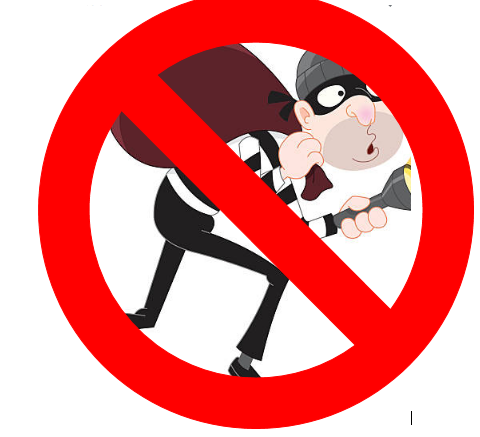 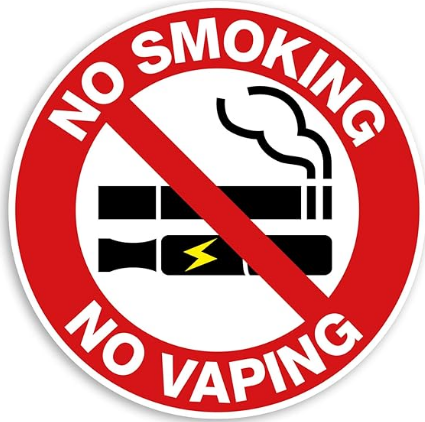 No smoking
No vaping
No bad guys
No littering
Everyone would be
Kind

Healthy
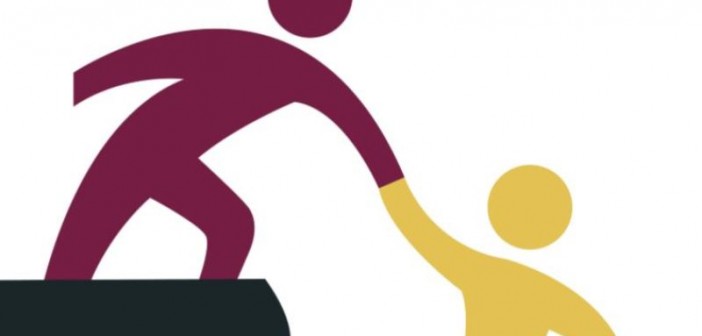 There also would be
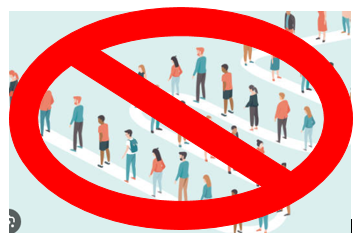 No queues

No wasps

McDonald’s
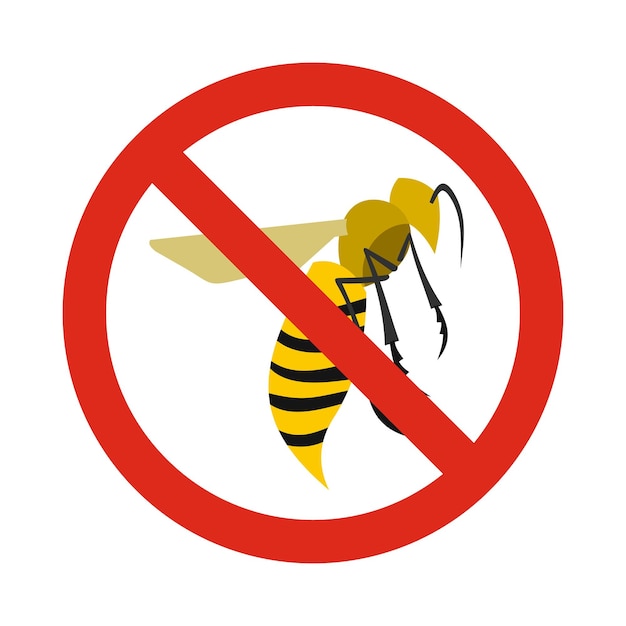 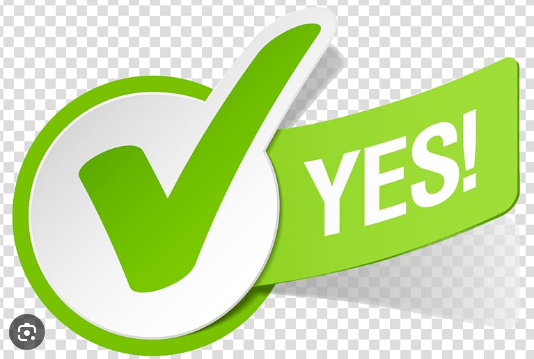 By Toby.
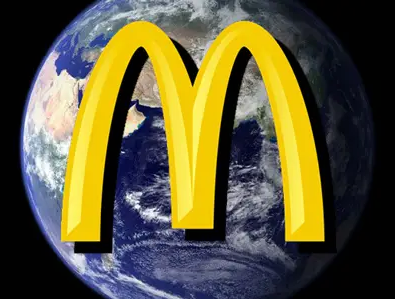